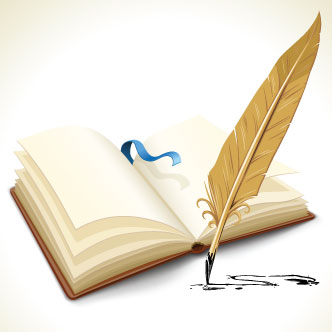 Итоговое сочинение 
по литературе   в 11 классе


Учитель МОУ СОШ № 39 
Осколкова И.В.
г. Тверь
Итоговое сочинение: техника и секреты написания
Секрет хорошего сочинения – в балансе между его содержанием и формой. Уделив достаточно внимания первому и второму, вы гарантированно получите качественный и интересный текст, в котором все акценты будут на своих местах
Содержание: что следует учесть?
Работу над сочинением следует начинать с самого главного – идеи. Четкая мысль должна лейтмотивом пройти сквозь ваш текст, собирая его части в единое целое. Так что не принимайтесь писать, пока до конца не поймете логику размышления, которое вам предстоит развить в сочинении.
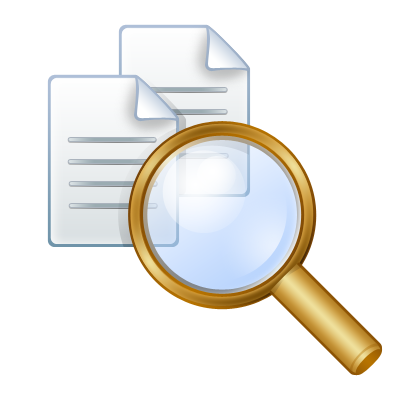 Хорошо продумайте тему
Если есть возможность выбирать, не торопитесь и прислушайтесь к себе. Какая-то из тем вызывает у вас больше эмоций? Попробуйте написать о ней: если тема вам близка, текст получится более проникновенным и эффектным. Все-таки сочинение – это не просто проверка умения владеть пером. Пишите о том, что важно для вас.
Выделите главную мысль
То есть идею, которую вы собираетесь донести своим текстом. Основная проблема прозвучит уже в теме сочинения, однако вам придется высказать собственное отношение к ней. Идея должна быть четкой, а для ее подкрепления потребуются аргументы. Трех тезисов в поддержку позиции будет достаточно. Подумайте также о том, какие доводы можно было бы привести, чтобы поспорить с вашим взглядом. Если такие нашлись, стоит ввести в текст контраргументы – так ваша позиция будет выглядеть более взвешенной.
Подготовьте примеры
Аргументировать свою позицию нужно будет  привлекая литературные произведения. В первую очередь стоит привлечь материал из рекомендованного списка. 
Прочтите произведения из списка, выделите наиболее яркие эпизоды, репрезентирующие заявленную в направлении тему, выпишите подходящие цитаты.
Нелишним будет прочесть другие произведения, описывающие ту же проблематику, и тоже поработать с ними: найти ключевые сюжеты, сохранить цитаты. Кроме того, хорошо будет найти в Сети высказывания известных людей и персонажей на соответствующую тему. Все это очень пригодится для будущего сочинения. Но только при условии, что цитат не будет слишком много. Максимум, который можно отвести на цитирование, – половина текста. Если чужих мыслей будет больше, ваше творение могут не допустить к оцениванию.
Форма текста: чему стоит уделить внимание?
Этот пункт часто игнорируют, и напрасно! Добротный план станет матрицей, на которую останется только нанизать предложения. Текст получится логичным, и в нем будет отображено все, что вы хотели сказать. Практика показывает, что чем подробнее план, тем легче писать сочинение. Можно отобразить в таком «кратком конспекте» каждый абзац, и тогда создание текста станет предельно простым.
Пишите сочинение на черновик
Итоговое сочинение потребует большей концентрации внимания: атмосфера будет более напряженной, чем на аналогичном мероприятии в школе. Хороший текст требует шлифовки, которую порой приходится делать не один раз. С чистовым вариантом сделать это будет трудно.
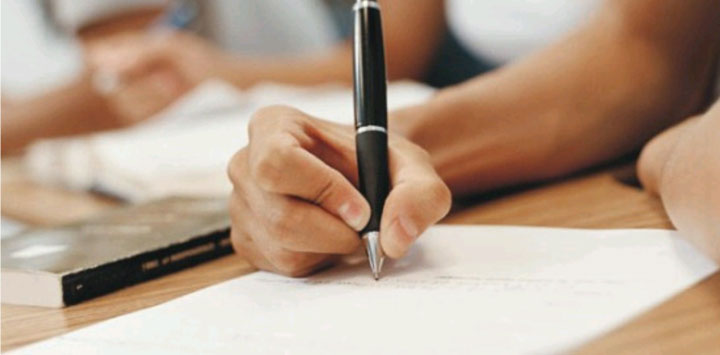 Делите сочинение на абзацы
Каждый абзац – отдельная мысль. Все они, конечно, будут согласовываться с основной идеей и подчиняться ей. Но главная мысль состоит из отдельных деталей, и каждой такой детали стоит посвятить свой фрагмент текста. 
Деление текста на абзацы сделает сочинение читаемым, позволит не упустить никаких важных деталей: доводов, аргументов, примеров из литературы.
Внимание на ключевые позиции текста
В память врезаются заглавие, начало и концовка сочинения. То есть название, первое и одно-два последних предложения будут играть важнейшую роль для оценки, ведь именно в них заявлена проблема и подведен итог. Названием для сочинения, скорее всего, станет формулировка выбранной темы. А вот начало и концовку придется хорошо продумать. 
Выводом займитесь в последнюю очередь, когда основной текст уже будет написан. К тому моменту ваша мысль уже кристаллизуется и обретет форму. Так будет легче подвести читателя (в данном случае – членов комиссии) к сделанным выводам.
Стилистика
Следите за тем, чтобы текст не был слишком сложным. Конечно, не стоит писать все сочинение простыми предложениями – скорее всего, в комиссии подумают, что вы не уверены в знаках препинания или согласовании времен и форм. Однако и увлекаться витиеватыми сложноподчиненными конструкциями тоже не стоит. Сочетайте первые и вторые в пропорции, например, 2:1. Текст будет легко читаться, но и по простоте к «Колобку» не приблизится.
Когда работа над формой и содержанием будет закончена, текст следует проверить. Конечно, это стоит делать еще на этапе черновика. Перепроверьте сочинение на предмет наличия орфографических, пунктуационных и стилистических ошибок. Перечитайте текст несколько раз, вылавливая в каждом «заходе» огрехи разных типов. В какой очередности это делать?  Выберите сами способ, при котором меньше вероятность не заметить ошибки.
Проверка готового сочинения
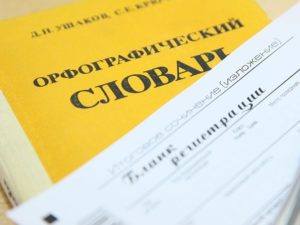 Грамматика
Перечитайте текст на предмет описок и орфографических ошибок. Особое внимание уделяйте «словарным» словам. Если сомневаетесь в их написании, не рискуйте и попробуйте заменить слово синонимом или выбросить его из текста. Отдельно перепроверьте написание географических названий, имен собственных и названий литературных произведений. Что касается пунктуации, то в данном случае главное – перепроверить расстановку знаков препинания в сложноподчиненных и сложносочиненных предложениях.
Стилистика
Стилистика – элемент, имеющий огромное влияние на художественную сторону сочинения. Умение использовать различные выразительные средства, правильно строить предложения и пользоваться богатством речи зависит скорее от вашего художественного вкуса и словарного запаса, нежели от техники письма. Однако кое-чего можно добиться и с ее помощью.
Повторы
Перечитывая текст, проверяйте, чтобы однокоренные слова не встречались ни в одном предложении, ни в соседних. Убирайте повторяющиеся, заменяйте синонимами или местоимениями. Минимальное расстояние между такими словами – одно предложение. Отдельно обратите внимание на слова-связки вроде «какой», «который» и т.п. Если без сложноподчиненного предложения не обойтись, вместо конструкций со связками используйте причастные и деепричастные обороты. Например, вместо «Онегин, который сидел рядом с Чичиковым…» напишите «Онегин, сидевший рядом с Чичиковым…».
Эпитеты
Часто в попытках придать тексту большей художественности авторы переигрывают с количеством прилагательных, «снабжая» ими едва ли не каждое существительное. Этого делать не стоит – такие сложные цепочки перегружают текст, и он становится слишком сложным для восприятия. Вместо трех банальных определений лучше дайте одно, но яркое. Например, вместо «Капли дождя стучали по окнам тяжело, ритмично, громко» напишите что-то вроде «Капли дождя отбивали на окнах барабанную дробь».
Сленговые слова !!!
Их вокруг так много, что они перестают восприниматься нами как нечто необычное. Однако словечки «классный», «крутой», «мутный», «окей», «супер», «фиг» и множество их собратьев не входят в список нормативных. То есть в словаре некоторые из них, конечно, можно найти, но с пометкой «разговорное», «сленговое» и т.п. Использовать такие слова нежелательно, какими бы естественными и уместными они ни казались. Максимум, что вы можете себе позволить, это взять их в кавычки. А еще лучше сделать оговорку — например «как сейчас часто говорят…»
Звучание
Прежде чем переносить текст в чистовик, прочтите его про себя, представив, как он звучит. Так вы сможете ощутить ритмику и понять, легко ли читается написанное. Кроме того, этот способ помогает обнаружить неблагозвучия и устранить их. Попробуйте представлять, что читаете текст на публику, с выражением. Вполне возможно, обнаружатся какие-то смысловые фрагменты, которые нужно будет выделить или усилить.
Сочинение – это отражение ваших мыслей и ваш взгляд на вопрос. И чем лучше оно будет составлено, тем будет лучше для вас. Попробуйте отработать эти правила на паре-тройке небольших тренировочных эссе, используйте подобные приемы в работе , и вы увидите, что быстро научитесь с ними работать.
Как готовиться к итоговому сочинению – рекомендации педагогов
Чтение произведений мировой и российской литературы – итоговое сочинение отражает, как хорошо ученик владеет коммуникативными навыками и умеет ли он излагать собственные мысли. Чтение, как ничто другое, способствует обогащению словарного запаса, к тому же, произведения зарубежных и российских авторов необходимо использовать в сочинении, поэтому при подготовке экзамену нужно читать, читать и еще раз читать.
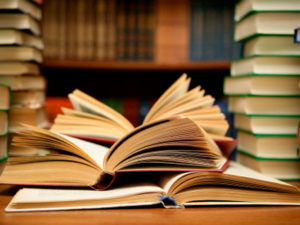 Практику написания сочинений – чтобы развить навык выражения своих мыслей на бумаге, необходимо много практиковаться. Учителя рекомендуют писать хотя бы по нескольку сочинений в неделю, что позволит научиться правильно и быстро формулировать тезисы, логично строить предложения и композицию текста, а также корректно использовать цитаты из произведений. Для подготовки к экзамену можно найти в интернете стандартный шаблон итогового сочинения и использовать его для написания собственных текстов.
Чего педагоги точно не рекомендуют, так это использовать сборники готовых сочинений, поскольку учителя в силу своего опыта сразу распознают текст, написанный чужими словами. Что касается поведения на экзамене, то главная рекомендация педагогов – не искушать судьбу и не пытаться схитрить. 
Если ученика поймают на попытке списать при помощи смартфона, наушников или обычной шпаргалки, то ему грозит «незачет» и не допуск к экзаменам.
Источники:
http://god2017.com/novosti/itogovoe-sochinenie-po-literature-v-2017-godu
http://prezentacii.com/literatura/16249-itogovoe-sochinenie-po-literature-v-11-klasse.html